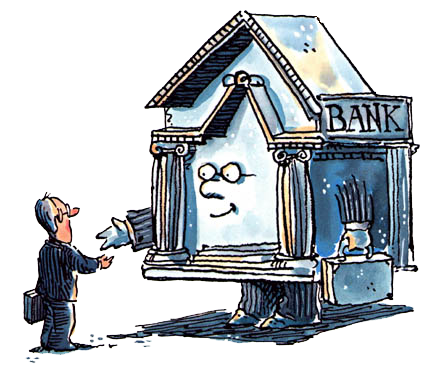 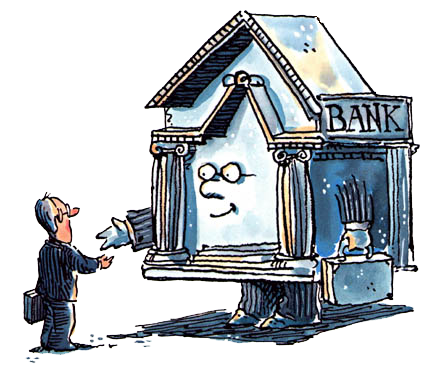 Unit 2: Banking
Bank Balance Sheet
9/28/2010
Bank Balance Sheet
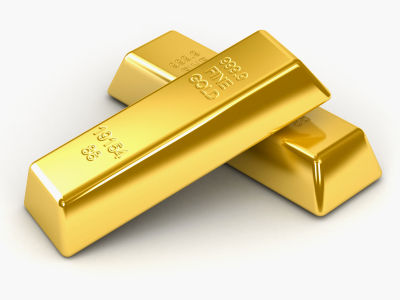 assets –
uses of funds; financial claim or piece of property that is a store of value


liabilities –
sources of funds; IOUs or debts
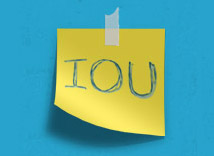 Bank Balance Sheet
Deposits
deposits –
money put in a bank for safekeeping or to earn interest with the intention of withdrawing it later

Deposits form the bulk of bank
liabilities in modern times.
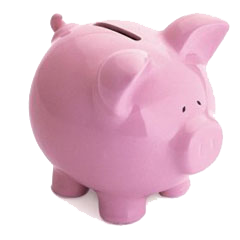 Deposits
Types of deposits
 checkable deposits
 demand deposits
 NOW accounts
 MMDAs
 non-transaction deposits
 savings accounts
 time deposits
 small denomination (<$100k)
 large denomination (>$100k)
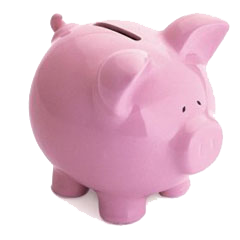 Deposits
checkable deposits –
accounts that allow the owner to write a check to third parties

demand deposits –
non-interest bearing checking accounts (included in M1)
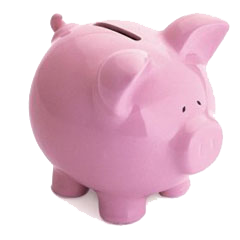 Deposits
Negotiable Order of Withdraw accounts (NOW) –
interest bearing checking accounts
(included in M1)

Money Market Deposit Accounts (MMDA) –
similar to money market mutual funds
(not included in M1; included in M2;
not subject to reserve requirements)
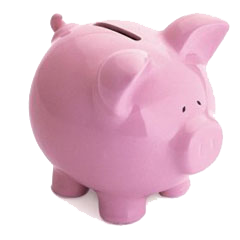 Deposits
non-transaction deposits –
owners cannot write a check drawn on these, but interest rates are usually higher than on checkable deposits

savings accounts –
money can be added or withdrawn at any time (included in M2; actually regulations limit withdraws to four per month so that they aren’t treated like checking accounts)
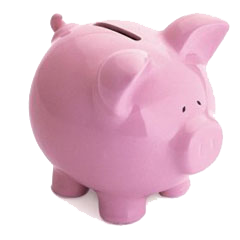 Deposits
time deposits –
fixed maturity length with substantial penalties for early withdraw

small denomination time deposits –
less than $100,000 (included in M2)

large denomination time deposits (CDs) –
more than $100,000 (included in M3)
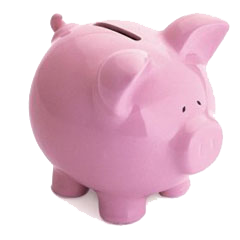 Deposits
Types of deposits
 checkable deposits
 demand deposits (M1)
 NOW accounts (M1)
 MMDAs (M2)
 non-transaction deposits
 savings accounts (M2)
 time deposits
 small denomination (<$100k) (M2)
 large denomination (>$100k) (M3)
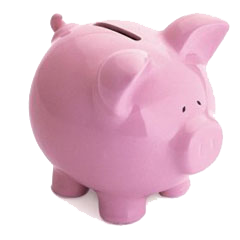 Borrowing
Borrowing is conducted to cover temporary (often overnight) reserve shortfalls.
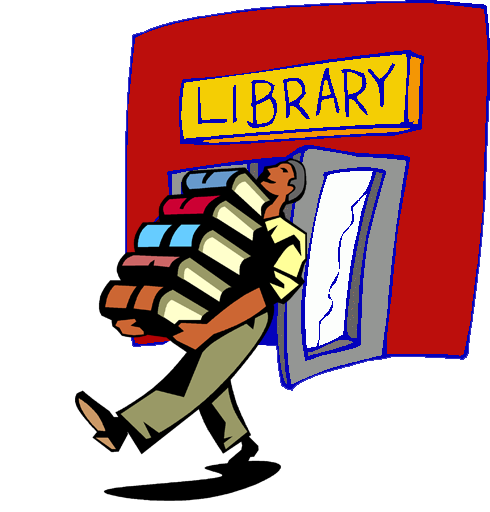 Types of borrowing
 Federal Reserve (discount loans)
 other banks (at the federal funds rate)
 corporations (repurchase agreements)
Borrowing
discount loans –
borrowing from the Federal Reserve

federal funds rate –
interest rate to borrow from other banks

repurchase agreement –
note sold to corporations with the
obligation to buy it back the next day
(included in M3)
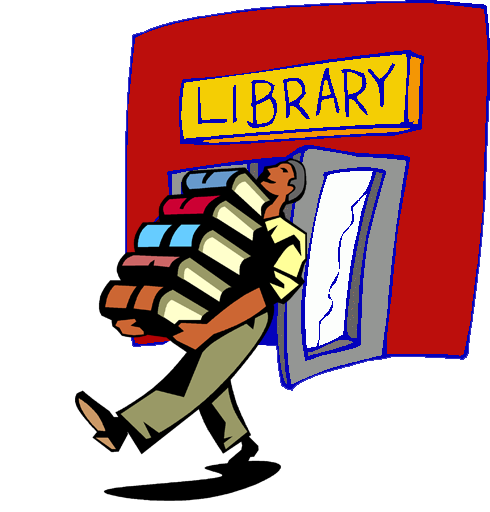 Banknotes
When banks issue banknotes that are redeemable on demand, the banknotes are a liability for the bank.
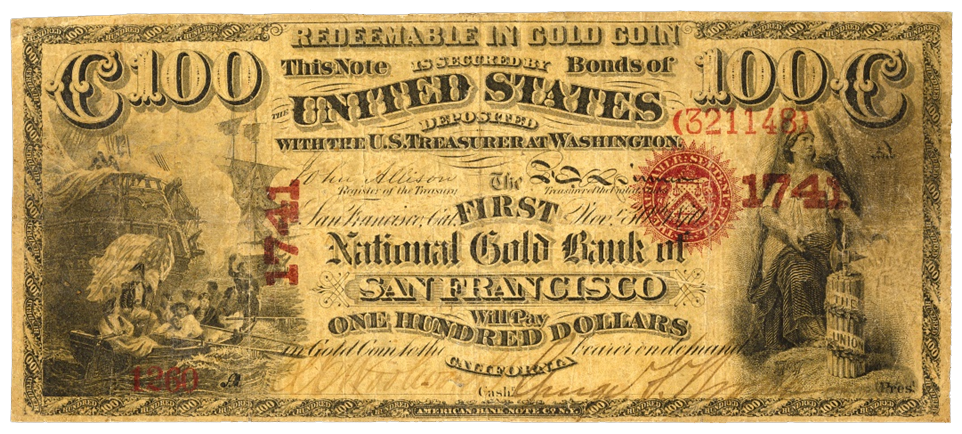 Banknotes
outside money –
full-bodied coins and other full-bodied commodity money (asset for holder, not a liability for someone else) 

inside money –
bank issued money
(asset for holder, a liability for issuing bank)
Bank Capital
Bank capital is the equity that bank shareholders invest in the bank.  It is the difference between total assets and total liabilities.  Capital is raised by either selling more equity stock or from retained earnings (yearly bank profit).
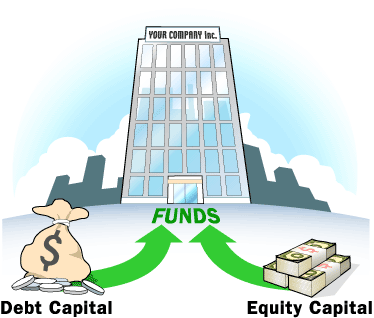 Reserves
reserves –
money physically held by the bank in the medium of redemption (e.g., gold, FRNs)

This includes vault cash (currency held at the bank) and money deposited at the central bank (e.g., the Federal Reserve).
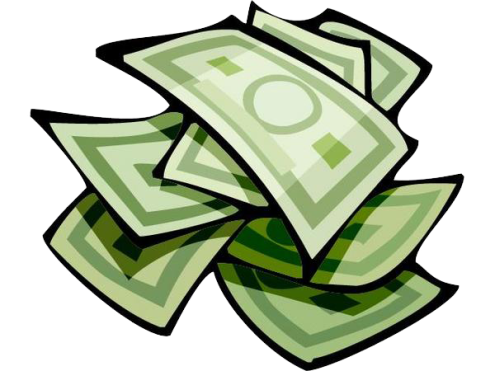 Reserves
100% reserves –
a system in which banks hold
all of their deposits as reserves

fractional-reserve banking –
a system in which banks hold a
fraction of their deposits as reserves
100%
1/4
Money Warehouse
Assets				Liabilities 
coins in vault	$200		held for Alice	$10
						held for Bob		$10
						held for others	$180

May well be chosen for storage.

Is there a more economical alternative for payments?
Fractional-reserve Bank
Assets				Liabilities 
coins in vault	$40		held for Alice	$10
loans, bills		$160		held for Bob		$10
						held for others	$180

Advantages to the bank?		Can earn interest.

Advantages to the customers?	Bank can pay interest.
Money Warehouse Receipts
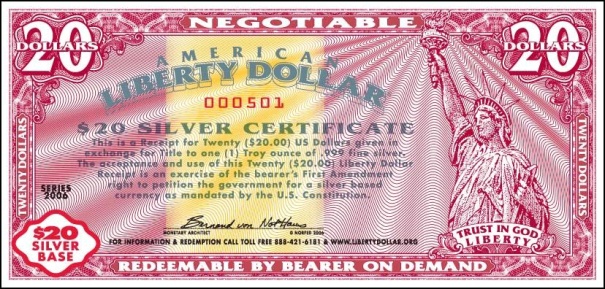 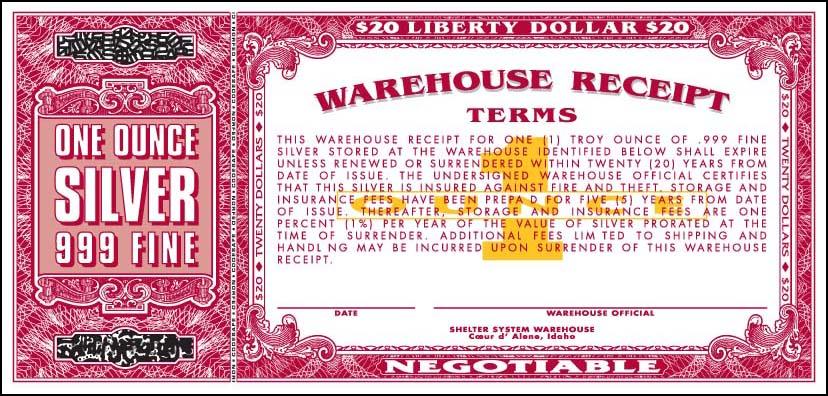 Fractional-reserve Banknotes
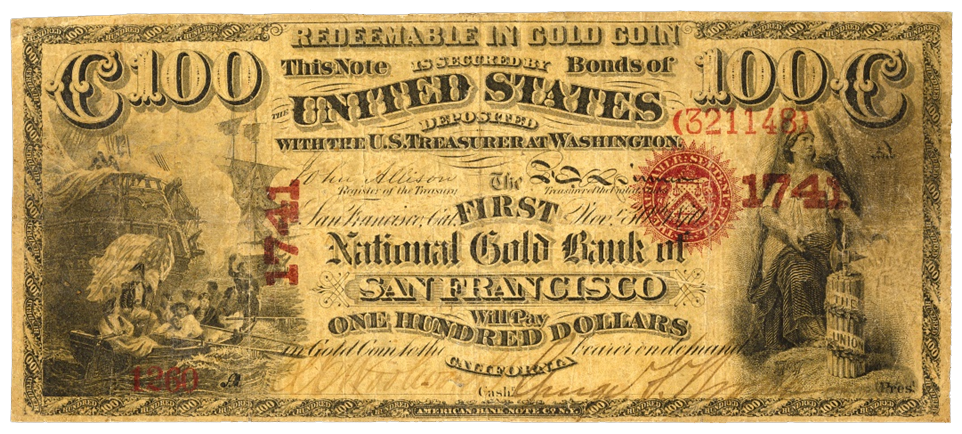 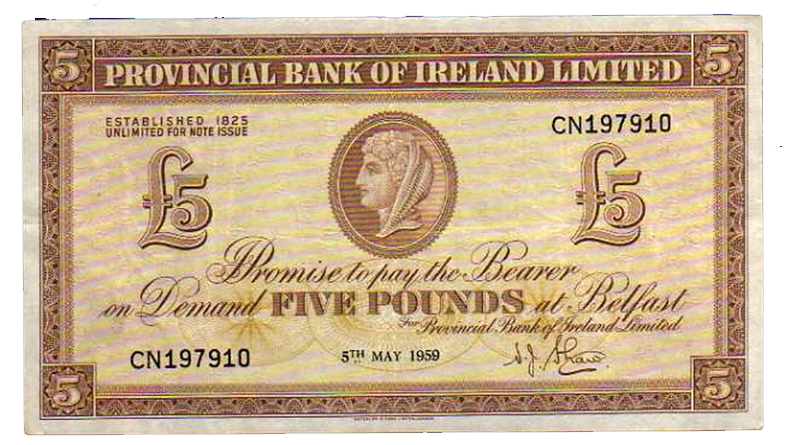 Fractional-reserve Banking
Benefits
 bankers earn interest on assets
 customers may earn interest on deposits
   (and not have to pay storage fee)

Costs
 possible bank runs (liquidity)
 possible defaults on loans (solvency)
1/4
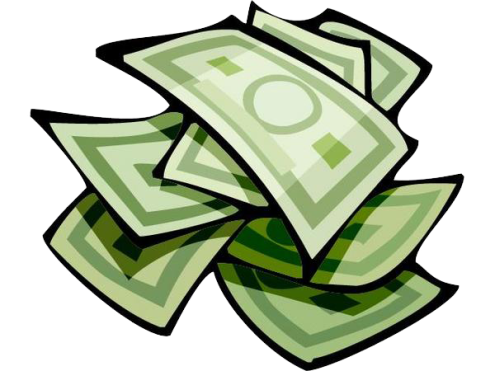 Fractional-reserve Banking
1/4
Fractional reserve banking operates on the premise that only a small fraction of outstanding depositors (or banknote holders) will want to withdraw their money (or redeem their banknotes) at any given time.
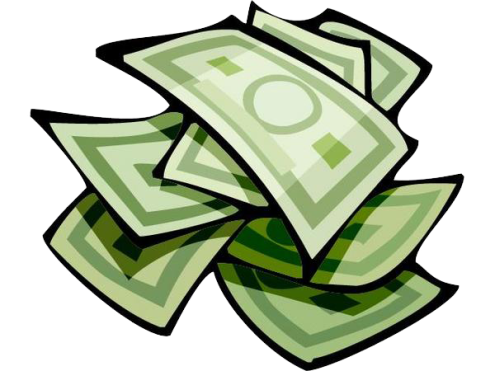 Fractional-reserve Banking
Examples of fractional reserves
 airline tickets
 parking spaces at GMU
 telephone system
 cafeteria food/meal plans
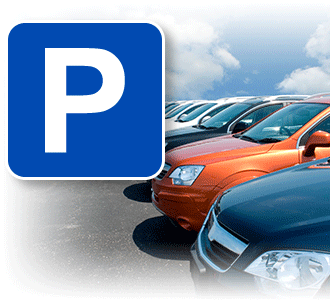 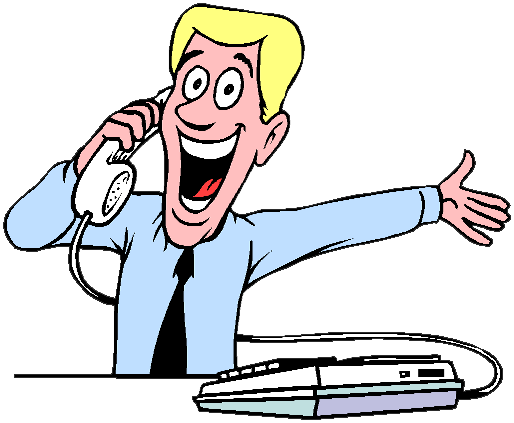 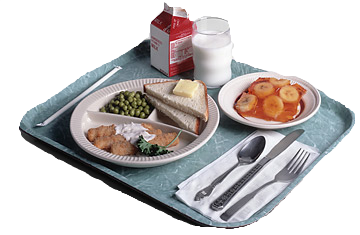 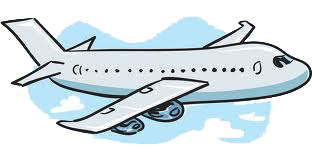 Fractional-reserve Banking
Some economists favor 100% reserves.

Murray Rothbard favored 100% reserves because he believed fractional-reserve banking was fraud.

Milton Friedman favored 100% reserves because it would have made monetary policy more effective.
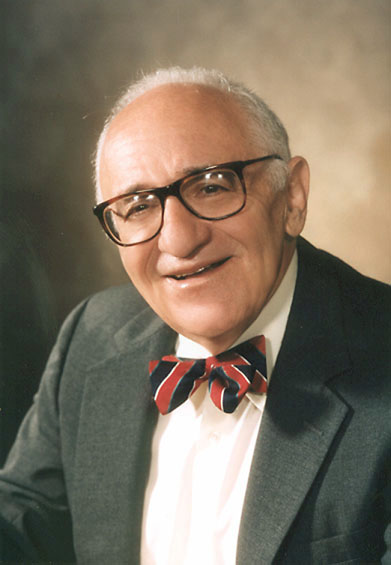 Fractional-reserve Banking
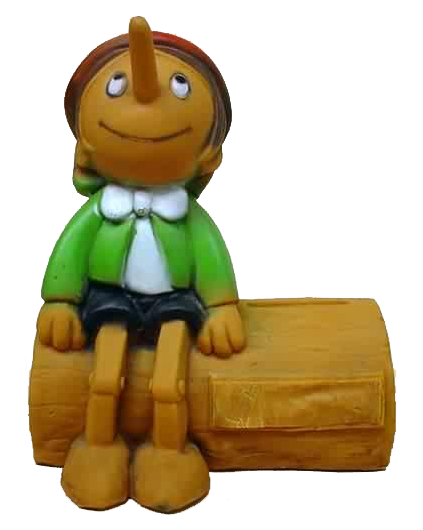 Is fractional-reserve banking fraud?

Rothbard thinks it is fraud because people don’t realize their money is being lent out and the bank does not have enough reserves to cover obligations if everyone withdraws
(or redeems) at once.
Bank
Fractional-reserve Banking
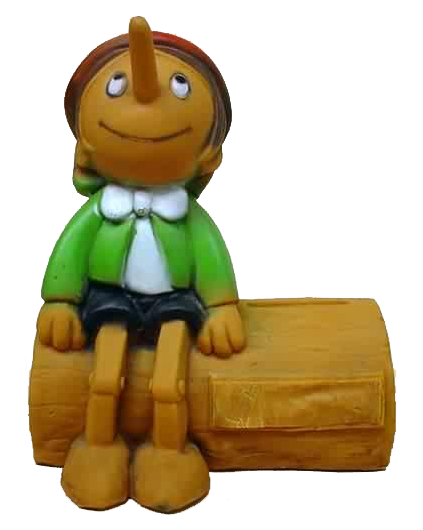 On the contrary, depositors do realize banks lend out money.

If banks did not lend out money, they wouldn’t be able to pay interest to depositors.  Instead, depositors would have to pay banks a storage fee to hold the money.
Bank
Fractional-reserve Banking
Some other economists (like Jesus Huerta de Soto) believe they can prove logically that fractional-reserve banking is fraud.

See if you can spot the flaw in the analogous logic and the actual logic.
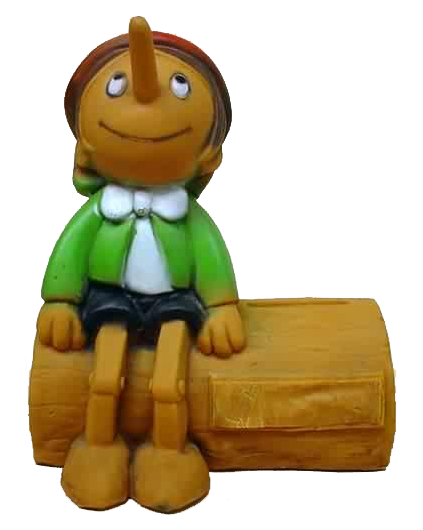 Bank
Fractional-reserve Banking
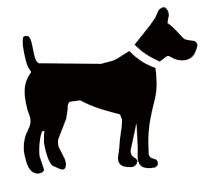 A dog has four legs.
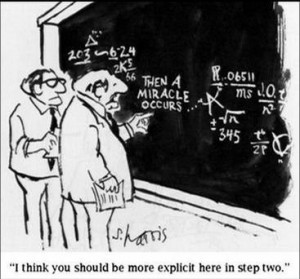 Fractional-reserve Banking
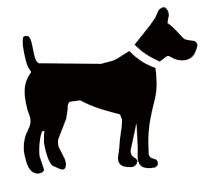 A dog has four legs.

A cat has four legs.
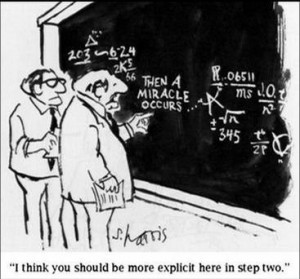 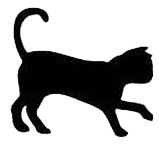 Fractional-reserve Banking
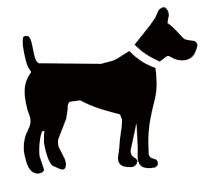 A dog has four legs.

A cat has four legs.

A goat is neither
	a dog nor a cat.
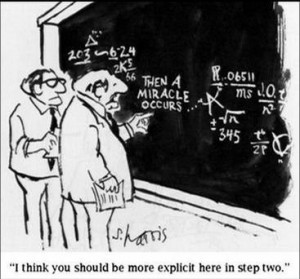 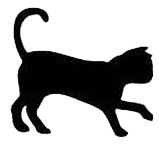 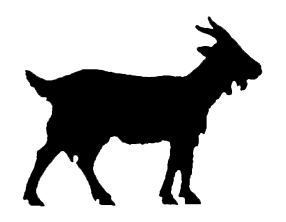 Fractional-reserve Banking
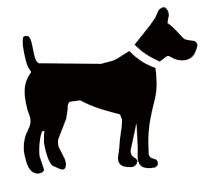 A dog has four legs.

A cat has four legs.

A goat is neither
	a dog nor a cat.
	
4. 	Therefore, a goat does not have four legs.
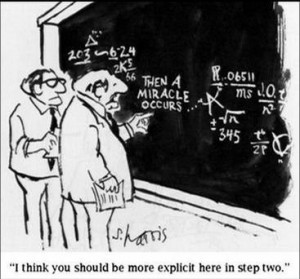 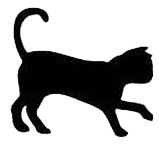 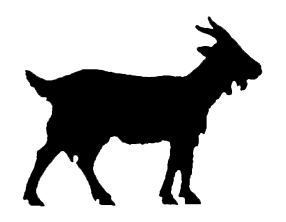 Fractional-reserve Banking
A money warehouse contract is legitimate.
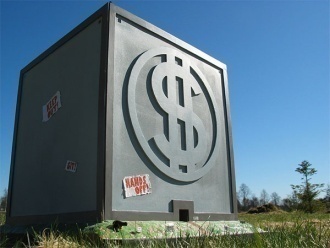 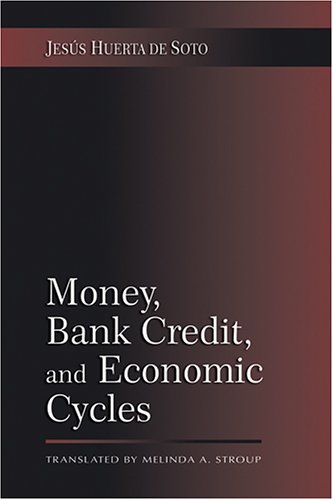 Fractional-reserve Banking
A money warehouse contract is legitimate.
A time deposit contract is legitimate.
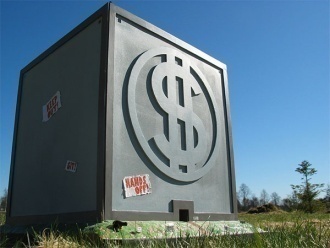 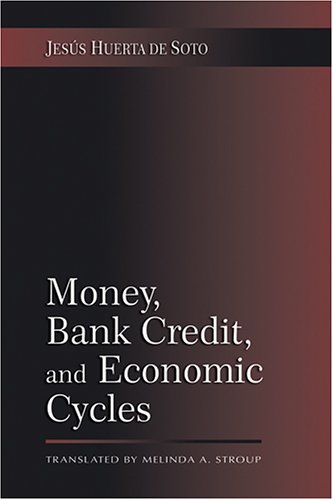 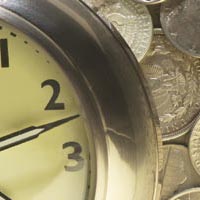 Fractional-reserve Banking
A money warehouse contract is legitimate.
A time deposit contract is legitimate.
A demand deposit contract is neither a money warehouse contract nor a time deposit.
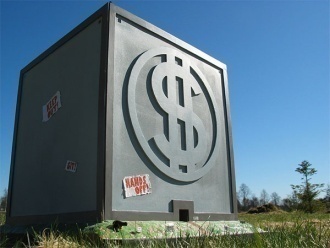 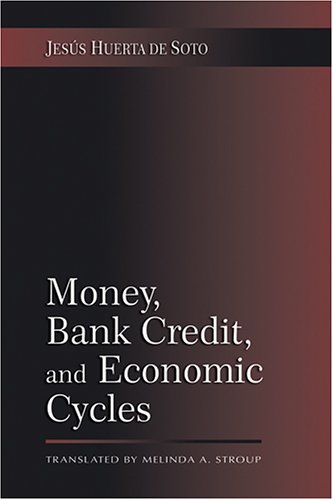 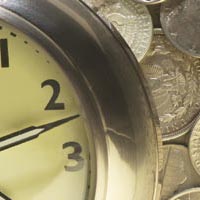 Fractional-reserve Banking
A money warehouse contract is legitimate.
A time deposit contract is legitimate.
A demand deposit contract is neither a money warehouse contract nor a time deposit.
4.  	Therefore, a demand 
	deposit contract is not legitimate.
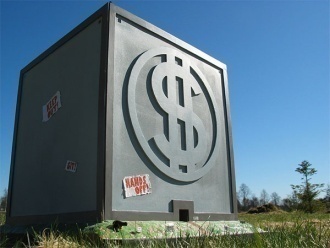 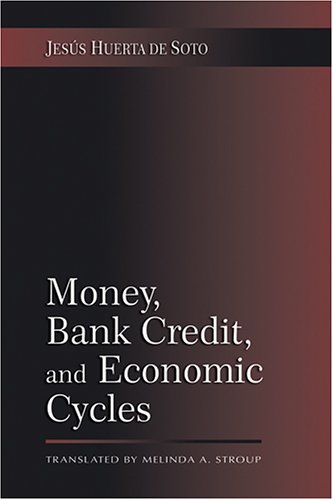 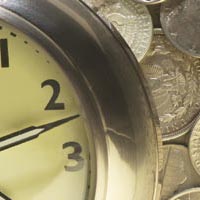 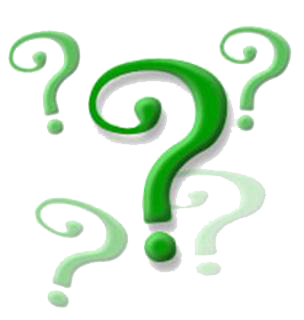 Reserves
reserve requirement –
regulation that for every dollar of checkable deposits, a certain fraction (e.g., 10 cents) must be kept as reserves

required reserves –
reserves held due to the reserve requirement

excess reserves –
additional reserves beyond required reserves
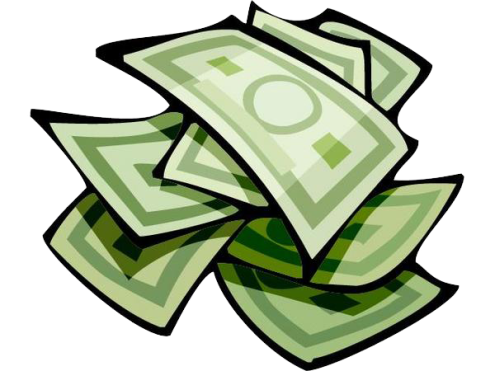 Reserves
reserve ratio –
percentage of liabilities kept as reserves

required reserve ratio –
central bank required percentage
of liabilities kept as reserves

reserve ratio ≡ reserves/liabilities

Switzerland, Canada, and Australia
have no reserve requirements.
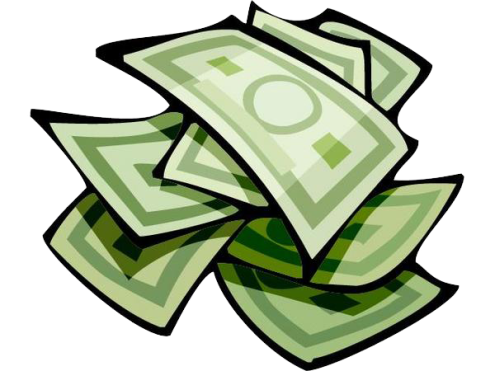 Reserves
The Federal Reserve recently began paying interest on reserves banks hold at the Fed.  The interest rate paid is 0.25%, which is above the current Fed funds rate.  It only got the power to do so in October of 2009, though Europe has been paying interest on reserves for many years.  Friedman suggested this back in 1960.
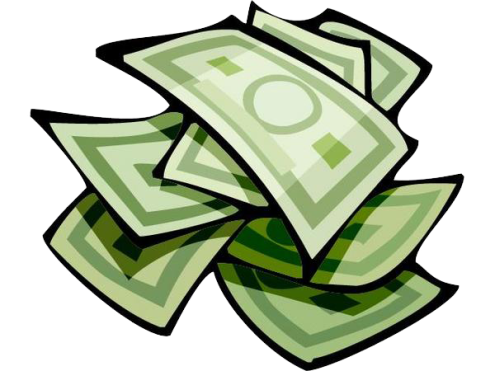 Deposits at Other Banks
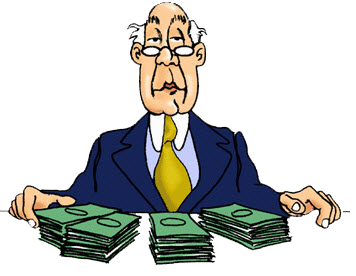 Many small banks hold deposits at large banks.  These deposits are assets for the small banks.
Checks in Process of Collection
Checks written on an account of another bank and deposited in this bank are considered an asset of this bank because it is a claim that will be paid within a few days.
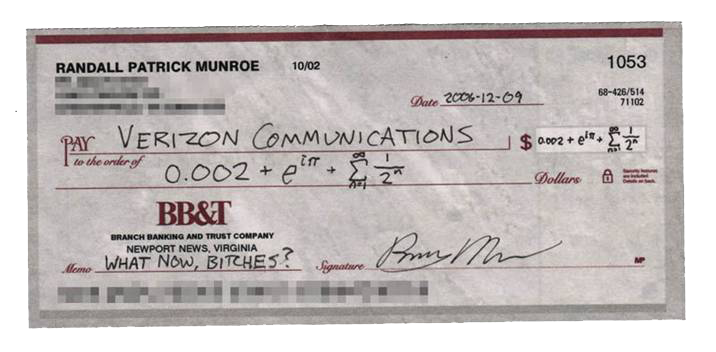 Securities
Banks hold securities because they earn more interest than reserves, yet are more liquid than loans.  Government regulations prohibit banks from holding equity securities (corporate stocks), so they mostly hold government bonds.
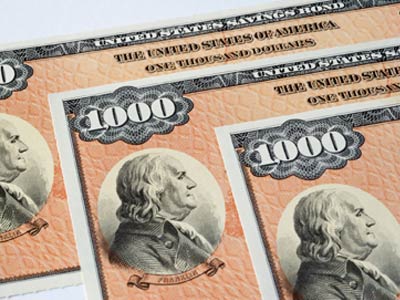 Loans
Banks primarily make their profits from loans.  Because they cannot get cash until the loan matures, loans are much less liquid than other assets.  Also loans default with a higher probability than other assets.  Therefore, banks receive high
interest rates on loans.
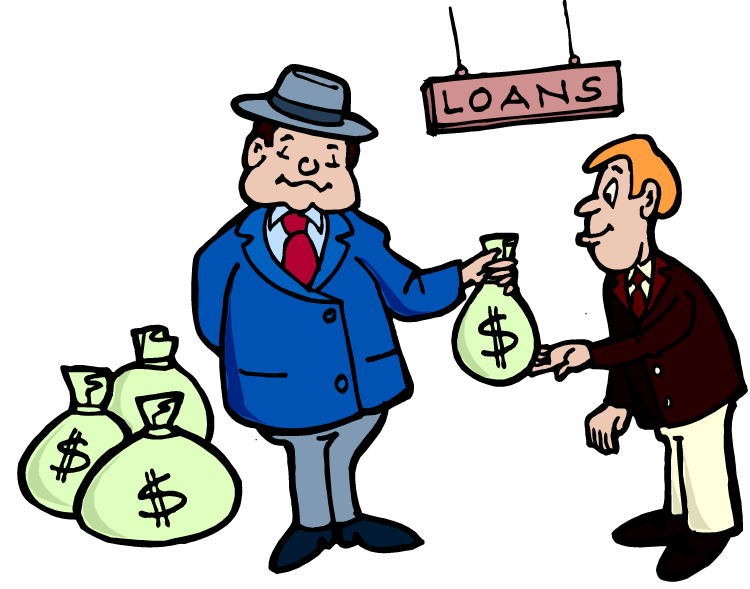 Loans
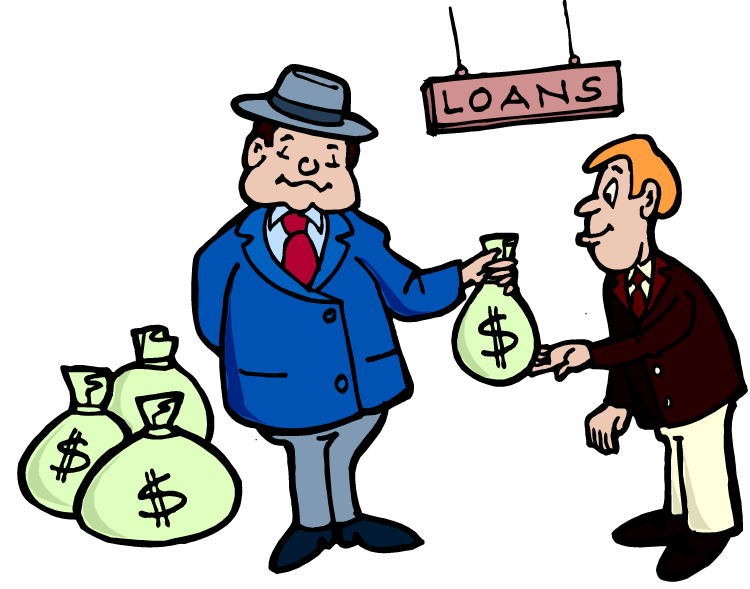 Types of loans
 business (commercial and industrial)
 real estate (mortgages)
 consumer (cars, college, etc.)
 interbank (at the federal funds rate)
Loans
Banks borrow short and lend long.

This means bank the primary bank assets (loans) have a long maturity, but the primary bank liabilities (savings accounts) have a short maturity.
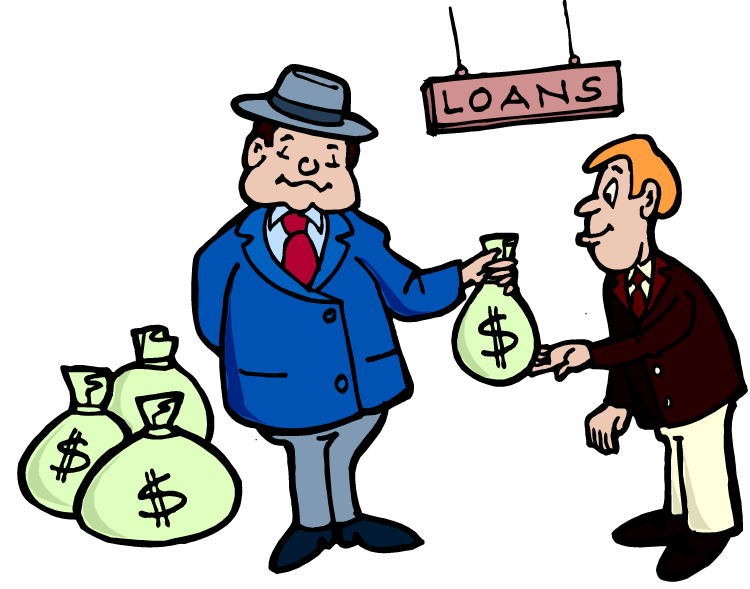 Other Assets
Banks have some assets that don’t fit neatly in the other categories.  Other assets is a catch-all.  The main component of other assets is buildings.  Banks traditionally have big, fancy buildings as a signal that they won’t run off with your money.
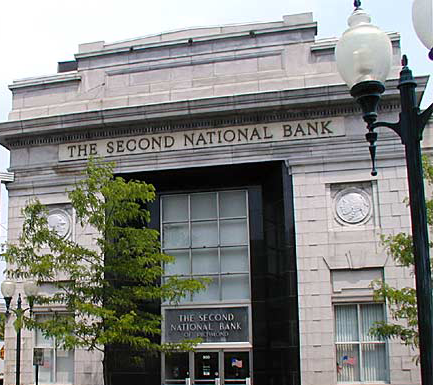 Bank Balance Sheet
Federal Reserve Balance Sheet
(really Federal Reserve + Treasury)
Federal Reserve Balance Sheet
To see all currency in circulation, the Federal Reserve balance sheet must be combined with the Treasury balance sheet because while the Fed issues all paper notes, the Treasury issues all coins (token coins for change).
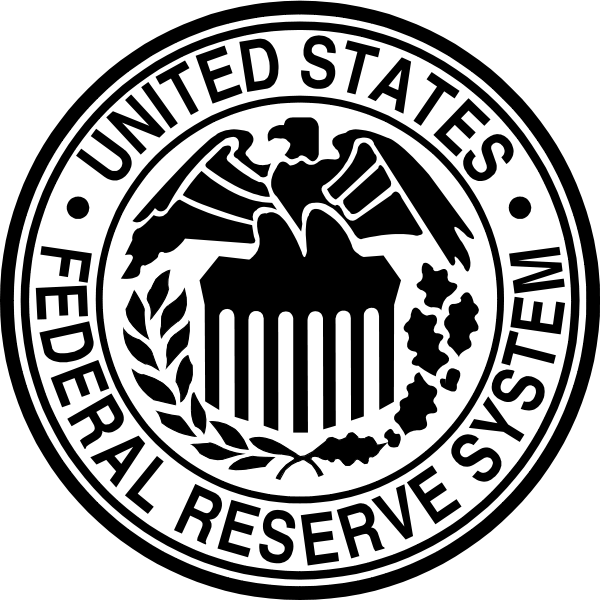 Federal Reserve Balance Sheet
Federal Reserve Notes (FRNs) are a liability for the Federal Reserve even though in a fiat regime they don’t have to redeem on demand.

The securities on the Fed balance sheet used to include practically only U.S. bonds, but recently it has exploded with other assets like mortgage backed securities.
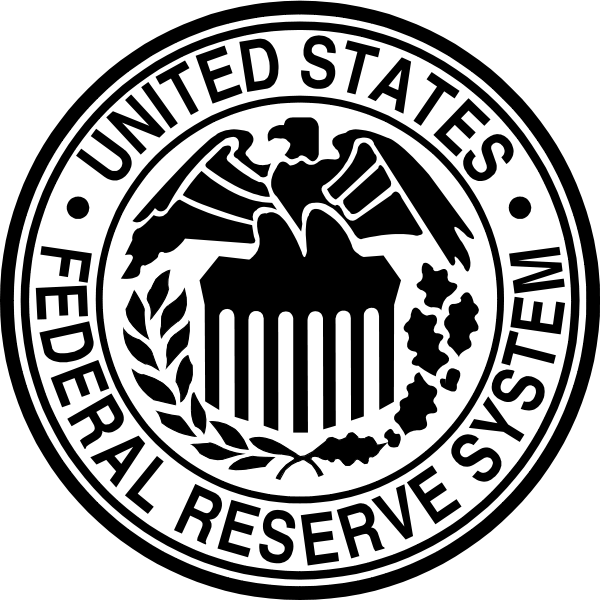 Federal Reserve Balance Sheet
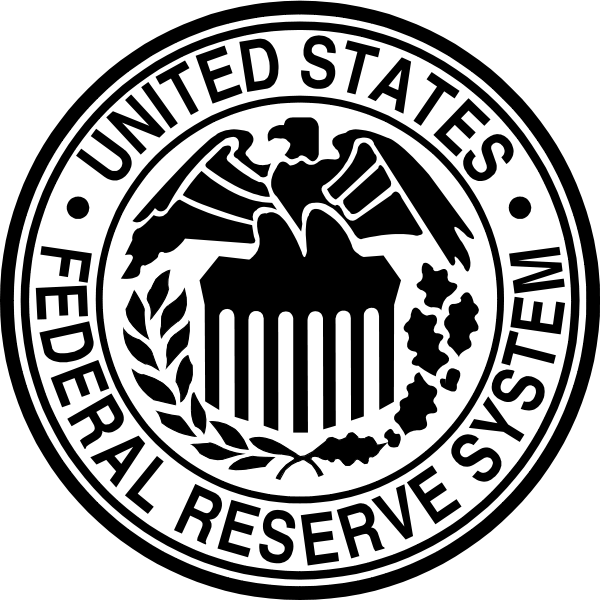 Loans on the Fed balance sheet are discount loans to banks.

FX reserves are foreign exchange reserves: currency of other countries held to facilitate foreign exchange with other central banks.
Bank Balance Sheet
Simplified Bank Balance Sheet
Balance sheet constraint:
R + L = N + D + K
Basic Banking
T-account –
a simplified balance sheet that lists only the changes that occur in balance sheet items starting from some initial balance sheet position
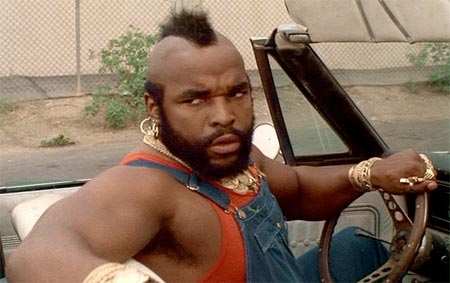 Basic Banking
Opening a checking account.
Basic Banking
Depositing a check.
Basic Banking
Making a loan.
Bank Management
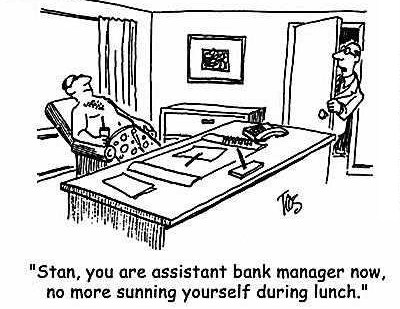 General principles
 liquidity management
 asset management
 liability management
 capital adequacy management
Bank Management
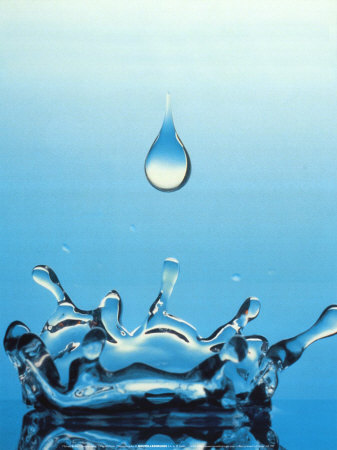 liquidity management –
acquisition of sufficiently liquid assets to meet the bank’s obligations to depositors
Bank Management
Banks need to have enough reserves and other liquid assets to meet the day to day demands of depositors withdrawing money.  They also need to be able to replenish their reserves to meet reserve requirements when depositors withdraw a lot.
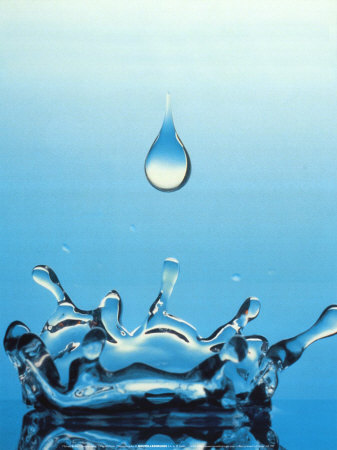 Bank Management
asset management –
banks aspire to minimize risk and maximize returns by seeking low default rate, diversified assets with high yield rates
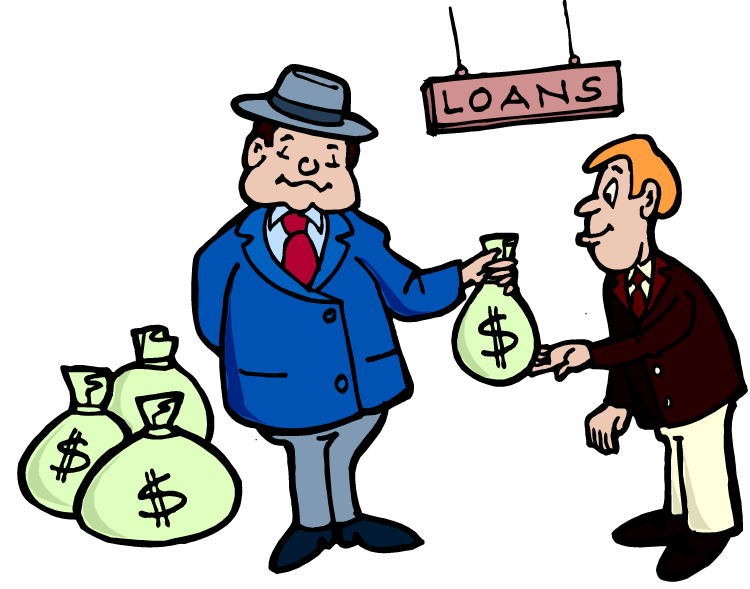 Bank Management
liability management –
banks aspire to acquire funds at a low cost, so they seek to minimize interest paid to depositors
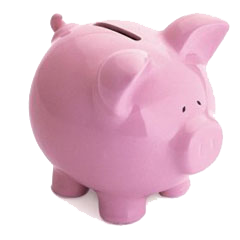 Bank Management
Liability management wasn’t a concern until the 1970’s.  Regulation Q prohibited paying interest on checking accounts and capped interest on savings accounts, so banks couldn’t compete with one another.
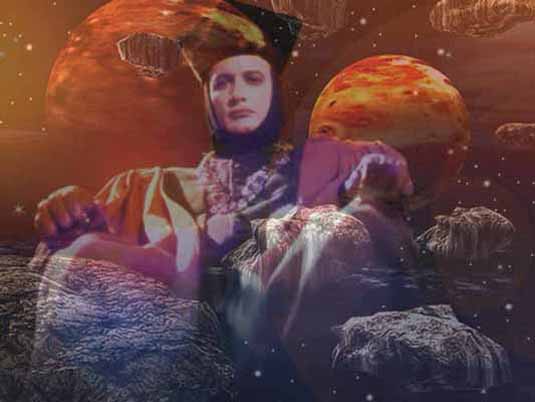 Bank Management
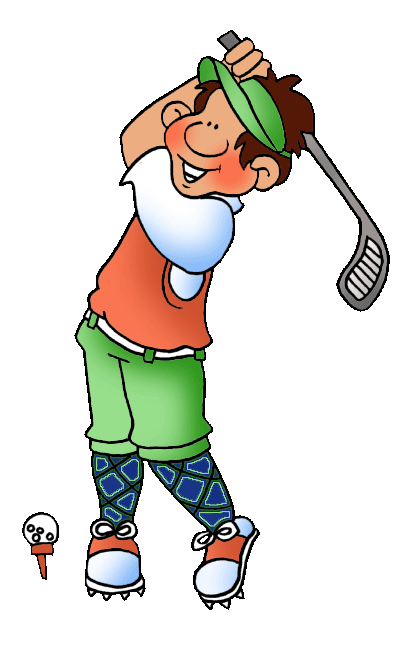 This was the era of 3-6-3 banking:
pay 3% interest for deposits,
charge 6% interest for loans,
be on the golf course by 3 pm.

With the high inflation of the 1970’s banks used non-price competition (e.g., give away toasters for starting an account) and eventually got regulation Q repealed in 1980.
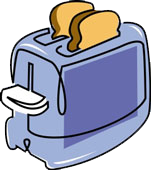 Bank Management
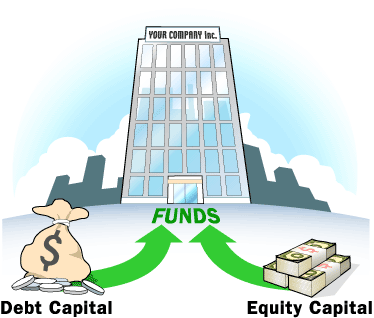 capital adequacy management –
banks decide the amount
of capital they need to
maintain, and acquire it
Bank Management
More capital lowers the probability of bank failure (solvency crisis) by increasing the equity cushion.

More capital lowers the
return on investment (ROI) of owners (profits/equity).

Also regulations require a
minimum amount of capital.
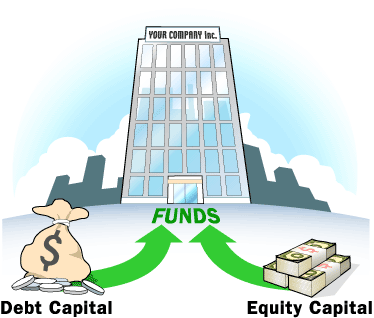 Bank Management
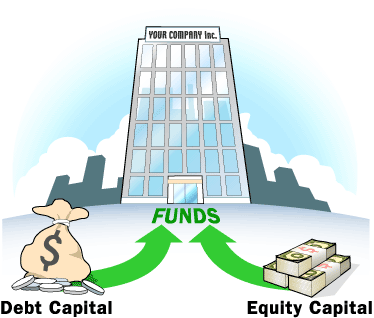 Capital considerations
 capital↑ → (bank failure)↓
 capital↑ → (owner ROI)↓
 capital required by regulation